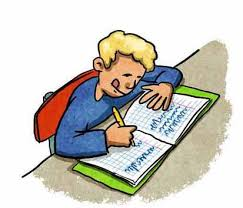 641018 - Γραπτός Λόγος ΙΙΕαρινό εξάμηνο 2024-2025
Cours 7

La phrase interrogative
La négation
Texte
Le téléphone portable 
Dès l’entrée au collège, et pour certains plus tôt encore, de nombreux pré-ados ont un téléphone portable. La semaine, le soir ou le week-end, ils ne le quittent jamais. Aujourd’hui le téléphone portable est devenu un instrument de la vie quotidienne et il continuera sans aucun doute, dans le futur, à prendre de l’importance pour les jeunes. Utilisé intelligemment, il a, sans conteste, des qualités. 
Le téléphone portable apparaît comme un nouveau symbole de l’entrée dans le monde des adultes. Il apporte un sentiment de liberté, d’appartenance à un groupe (comme pour le phénomène des vêtements connu depuis longtemps, les jeunes se retrouvent maintenant dans tel ou tel modèle de portable). 
Une étude publiée en 2000 dans le British Medical Journal montre qu’aujourd’hui les jeunes préfèreraient s’affirmer avec un téléphone portable plutôt qu’en fumant. 
Ce nouvel outil de communication peut aussi aider les jeunes à devenir plus responsables. Dorénavant, ils n’ont plus d’excuse s’ils ne signalent pas leurs retards éventuels. A carte ou avec un forfait, les jeunes doivent apprendre à gérer leur budget, les parents n’étant pas prêts à engloutir des sommes folles dans le portable de leur enfant. Il faut apprendre à restreindre les communications, à décrocher son portable à bon escient. 
						      Consultant médical : Dr Sauveur Boukris 
					     Santé Magazine, juillet 2002, no 319, p. 162-164.
Questions
À partir de quel âge les jeunes achètent-ils un portable ? 
Quand est-ce qu’ils l’utilisent ? 
A-t-il de l’importance pour eux ? 
Qu’est-ce qu’il symbolise ? Pourquoi est-il si important pour eux ? 
Dans le temps qu’est-ce qui assurait l’entrée des ados dans le monde adulte ? 
Comment le portable aide les jeunes à se responsabiliser ?
Le téléphone portable 
Dès l’entrée au collège, et pour certains plus tôt encore, de nombreux pré-ados ont un téléphone portable. La semaine, le soir ou le week-end, ils ne le quittent jamais. Aujourd’hui le téléphone portable est devenu un instrument de la vie quotidienne et il continuera sans aucun doute, dans le futur, à prendre de l’importance pour les jeunes. Utilisé intelligemment, il a, sans conteste, des qualités. 
Le téléphone portable apparaît comme un nouveau symbole de l’entrée dans le monde des adultes. Il apporte un sentiment de liberté, d’appartenance à un groupe (comme pour le phénomène des vêtements connu depuis longtemps, les jeunes se retrouvent maintenant dans tel ou tel modèle de portable). 
Une étude publiée en 2000 dans le British Medical Journal montre qu’aujourd’hui les jeunes préfèreraient s’affirmer avec un téléphone portable plutôt qu’en fumant. 
Ce nouvel outil de communication peut aussi aider les jeunes à devenir plus responsables. Dorénavant, ils n’ont plus d’excuse s’ils ne signalent pas leurs retards éventuels. A carte ou avec un forfait, les jeunes doivent apprendre à gérer leur budget, les parents n’étant pas prêts à engloutir des sommes folles dans le portable de leur enfant. Il faut apprendre à restreindre les communications, à décrocher son portable à bon escient.
Compte rendu
Dans ce texte tiré de …

Tout d’abord, il est souligné que …

Puis, l’ auteur ajoute que …

Ensuite, il continue en évoquant ….

Enfin, le journaliste conclut que …
Grammaire a. Les phrases interrogatives
Grammaireb. Portée de la question
[1] Adverbial : επιρρηματικό.
Grammairec. Groupe verbal
Grammaire – Négationd. La négation (particules négatives) Νοtez les phrases négatives du texte
Participe présent
A carte ou avec un forfait, les jeunes doivent apprendre à gérer leur budget, les parents n’étant pas prêts à engloutir des sommes folles dans le portable de leur enfant.
A carte ou avec un forfait, les jeunes doivent apprendre à gérer leur budget, parce que les parents ne sont pas prêts à engloutir des sommes folles dans le portable de leur enfant.